Ampadu Delivery Chairs
Cecilia Ampadu, Ms
Ghana Health Service/Ministry of Health
The Team / Workgroup
Description
The National Safe Motherhood Service Protocol of Ghana requires that pregnant mothers are allowed to deliver in any position they prefer when they report to health facilities to deliver. However, observation shows that most women having normal vaginal delivery are made to lie in the dorsal position without the option of a different position for childbirth. And this significantly accounts for about 21% of home deliveries in Ghana where the women have the option of choosing their preferred birthing position. 
Meanwhile, evidence have shown that sitting and squatting positions make delivery easier and faster with the helpful force of gravity. They also prevent many complications to the mother and the baby as compared to the dorsal position. Ampadu Delivery Chairs enhance the rotation and descent of the fetus in a difficult birth (such as shoulder dystocia, face to pubis presentation, big baby, prolong 2nd stage) and give women in labour the extra strength to push by utilizing the helpful force of gravity that characterizes delivery by either kneeling, sitting or squatting. 
The intervention, therefore, helps to reduce the home deliveries and increase skilled delivery at the facility level whilst bridging socio-cultural barriers to maternal, new born, and child health by providing women the option to deliver by sitting or squatting in health facilities. Thus, offering them the position comfortable to them.
Description cont’d….
Between August 2015 and June 2018, five hundred (500) deliveries were recorded in the Greater Accra Regional Hospital, Tema General Hospital, Asutuare Health Centre and Amasaman District Hospital from using the chairs. Not a single mortality or morbidity was recorded in the pilot cases. Mothers who have experienced this intervention expressed satisfaction about the use of the chair and described it as "simple, stress-free and comfortable. 
"In October 2016 at the 2nd ECOWAS Good Practices Forum in Health held in Grand-Bassam, Ivory Coast, the West African Health Organization (WAHO) adopted it as one of the good practices in maternal and child health for a scale-up in Ghana and replication across the ECOWAS Sub-Region. Since then, about fifty health facilities in Ghana have rolled on to the next phase of the project and are now using the chairs in their facilities.
Goals of the project and final users that will benefit
The overall goal of the project is to reduce maternal and neonatal morbidity and mortality
Specific objectives:
To provide alternative birthing methods/positions at the facility level
To encourage institutional deliveries 
To increase skilled delivery 

Expected results:
Increase institutional delivery 
Reduce unskilled deliveries 
Improve skilled deliveries 
Reduce obstructed, prolong labour and other birth complications 
Give women the option to deliver in their preferred positions 
Expectant mothers and health care providers are the major beneficiaries of this intervention
Results
The project was piloted in four (4) health facilities (two urban, one periurban and one rural). 

Not a single complication, morbidity or mortality has occurred in the 500 deliveries done so far in the pilot exercise since August 2015.

The delivery chair has been used successfully for the following complex cases:
Delayed second stage
Intra-uterine foetal death with hydrocephalus (IUFD)
Shoulder dystocia
Face to pubis presentations
Big babies
Footing breech presentation

Mothers who have experienced this intervention expressed satisfaction about the use of the chair and described it as "simple, stress-free and comfortable. "Pilot was accepted by medical staff (nurses, midwives and doctors) in the piloting facilities and clients are patronizing.
Results cont’d
In 2020, the project was scaled up to 53 health facilities in Ghana 
Preliminary data since July 2020 indicates that 2,300 successful deliveries have so far been done 
CED Health Technology Challenge Award (3Rd Classified) 
at the international Clinical Engineering and Health Technology Management Congress 
held in Rome, Italy (2019)
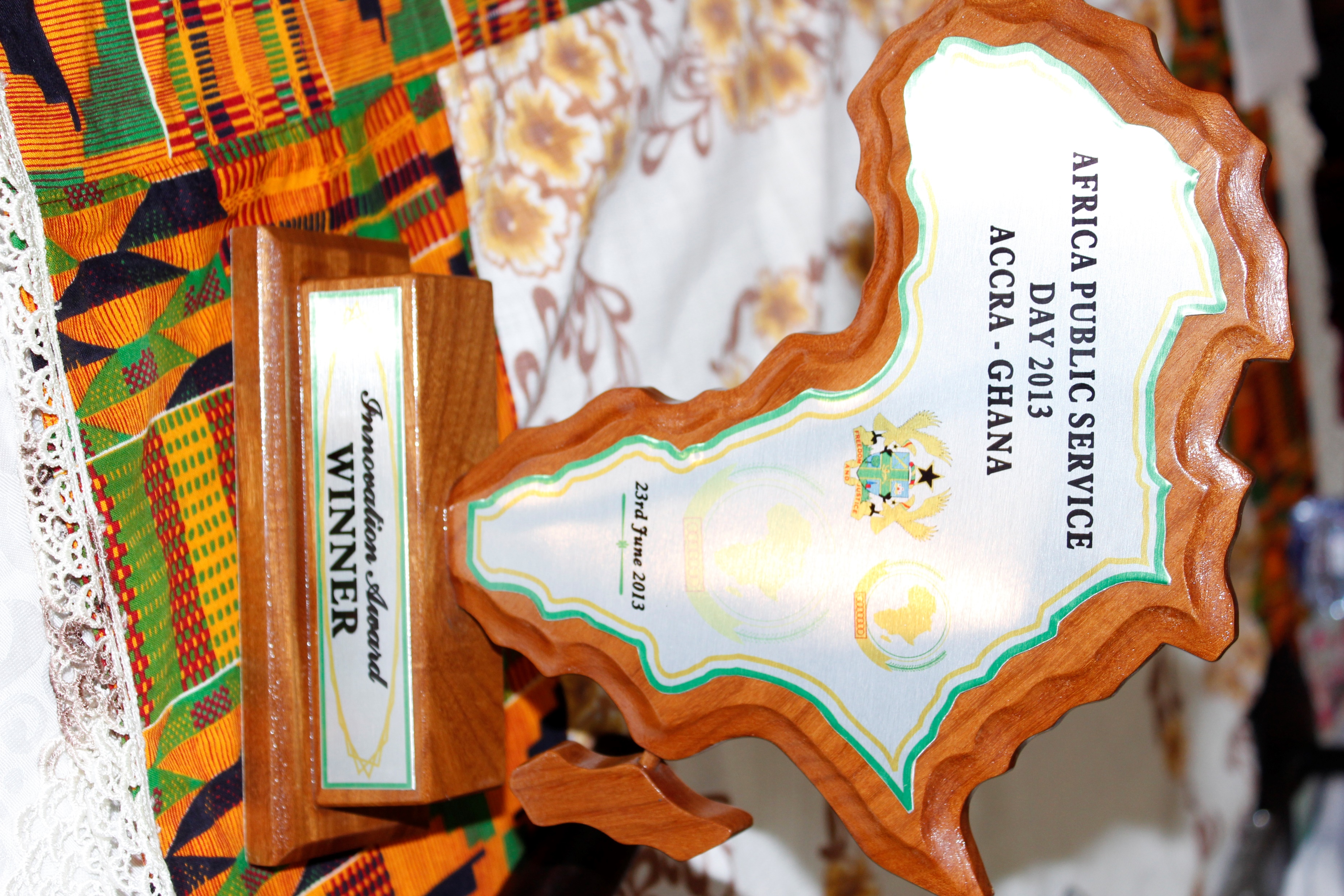 African Union Public Service Innovation Award 
(2013)
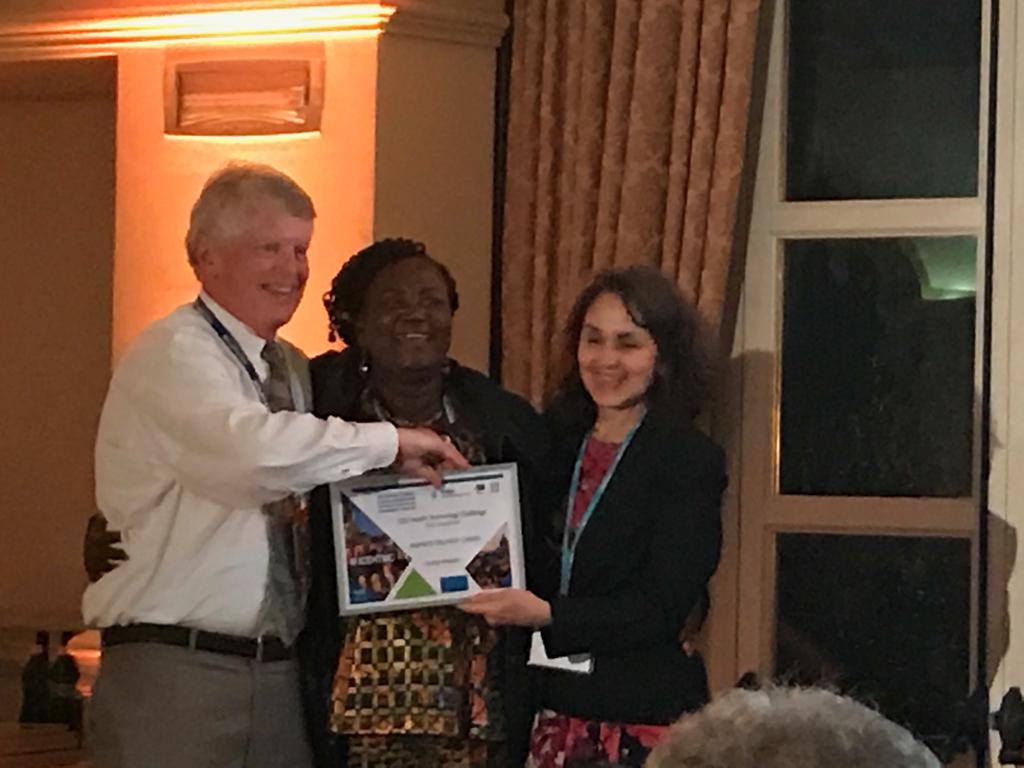 Ms. Cecilia Ama Ampadu
coachama@hotmail.co.uk
Ghana Health Service/Ministry of Health, Ghana